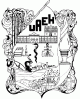 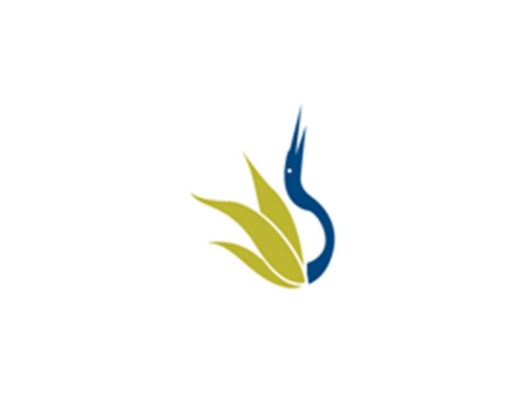 UNIVERSIDAD AUTÓNOMA DEL ESTADO DE HIDALGO
ESCUELA SUPERIOR DE ZIMAPÁN
Licenciatura en Derecho

Tema: ANTECEDENTES HISTORICOS


L. D. Anel Victoria Trejo.
Enero – Junio 2014
Tema: ANTECEDENTES HISTORICOS

Resumen (Abstract)

Las formas de propiedad precolombinas son la base del 27constitucional para las modalidades actuales, el derecho agrario es un derecho propio que se sustenta en instituciones de la civilización Azteca.
.
 

 Palabras clave: (keywords)

Palabras Claves
Mismas palabras en Ingles.
Objetivo General: 

Analizará y explicará el origen de esta disciplina, así como los conceptos fundamentales del derecho agrario permitirá al alumno, poseer  los  conocimientos suficientes que le permitan brindar servicio de consultoría especializada en el campo del derecho agrario.
Nombre de la unidad: ANTECEDENTES HISTORICOS



UNIDAD III


Objetivo de la unidad: conocer las formas en que el derecho agrario ha evolucionado.
Tema: ANTECEDENTES HISTORICOS

1.- México precortesiano
2.- La conquista
3.- La colonia
4.- Época independiente
5.- El porfiriato y la revolución
6.- El congreso constituyente de 1917

Introducción: México es un país rico por sus aportaciones culturales al mundo, pero lo mejor para nuestra legislación, lo es el derecho agrario, ya que su origen y organización se basa en las formas de propiedad comunal de los Aztecas y Mayas.
El derecho (del latín directum) está formado por los postulados de justicia que constituyen el orden normativo e institucional de una sociedad. Se trata del conjunto de normas que permiten resolver los conflictos sociales. Lo agrario, por otra parte, está vinculado a la agricultura (los trabajos relacionados con el tratamiento del suelo, la plantación de vegetales y la transformación del medio ambiente para la satisfacción de las necesidades del ser humano)
El derecho agrario, por lo tanto, es el conjunto de las normas, los reglamentos, las leyes y las disposiciones que regulan la propiedad y organización territorial rústica y las explotaciones agrícolas.
En otras palabras, el derecho agrario es una rama del derecho que incluye las normas reguladoras de las relaciones jurídicas identificadas con  la la agricultura. Hay que tener en cuenta, que la explotación agrícola hizo que los hombres se vuelvan sedentarios y comiencen a considerar la propiedad privada sobre bienes inmuebles.

El avance de la industria y de la tecnología aplicada a la agricultura ha hecho, que en las últimas décadas, el derecho agrario cobre mayor importancia. Las explotaciones agrícolas suponen un movimiento de millones de dólares.
El art. 27 constitucional, en donde están incluidas las garantías de la propiedad, además de consignar la propiedad originaria de la nación sobre aguas y tierras del país y de consignarse el derecho de propiedad privada, se establecen los derechos de propiedad comunal y ejidal, que son conocidos como Derecho Agrario. Además de La SEDATU, sus funciones y organigrama de esta institución gubernamental encargada de aplicar la Ley agraria y regular el funcionamiento del RAN y de la PA.
Origen de la Cuestión Agraria en México

Los más antiguos datos del Derecho Agrario en México se encuentran en a época precolonial. Desde entonces se ha buscado la mejor forma de hacer productiva la tierra, y es también desde entonces que se distinguen las instituciones agrarias, por ejemplo las de los aztecas; por medio de tales instituciones se puede apreciar claramente la proyección de su estructura social, ésta se formaba de nobles, sacerdotes, el ejército, del pueblo en el que había agricultores, comerciantes, artesanos y esclavos.

Las guerras fueron fuente de ingreso territorial para los aztecas; así es como se apoderaban de las tierras, y las repartía entre los más altos rangos.
La denominación que se le dio a la propiedad agraria entre los aztecas fue la siguiente:


Tlatocalli. Ésta era la propiedad del monarca

Pillali. Tierras de los principales nobles.

Altepetlalli. Tierras propiedad del barrio.

Calpulli. Tierras que se les repartieron a cada jefe de familia, para que las cultivaran y sostuvieran.

Miltchimalli. Con éstas tierras se sostenían al ejército.

Teotlalpan. Eran las tierras de los dioses, el producto se destinaba al mantenimiento de los gastos que originaba el culto.
La Desposesión de la Tierra

Al consumarse la caída de Tenochtitlán, la Corona española adoptó diversas medidas tendientes a organizar la vida política, económica y social de ese nuevo y enorme territorio. Al efecto, el Consejo Real de las Indias emitió diversas disposiciones para promover el mejoramiento espiritual y material de los indios; sin embargo, de manera paralela también autorizó la creación de otras instituciones, en primer término la encomienda, cuyo propósito era modificar las costumbres de los naturales y obtener tributos y tierras. En la época colonial los españoles probaron varias formas para hacer del campo un eje económico y productivo: la encomienda, las composiciones, los mayorazgos y la hacienda principalmente.
La encomienda fue un premio que se concedió a la mayoría de los soldados que vinieron con Cortés. Se les concedió el derecho de explotar directamente el trabajo de los indios encomendados, en especial mediante la recaudación de tributos.
La Conquista representó un cambio rápido, dramático y en la mayoría de los casos violento de las formas de vida de más de un centenar de grupos étnicos distintos. A la privación del principal medio de vida, la tierra, se debe agregar la introducción de nuevos cultivos y de la ganadería, la sustitución de las antiguas deidades y fiestas y la pérdida de sus formas de vida y gobierno tradicionales
Existieron en la Nueva España muchos tipos de tierras, pero claramente se puede apreciar que la propiedad agraria se clasificó en tres grupos:

la propiedad privada de los españoles,

la propiedad de los pueblos indios y

la propiedad eclesiástica.
La consolidación de la hacienda como una unidad productiva eficiente sólo pudo lograrse a partir de la creación de un sistema que permitiera atraer, fijar y reponer de manera sistemática los trabajadores a su servicio. Sin embargo, también se debe tomar en cuenta que, de manera paralela, se fortalecía el espíritu señorial en los hacendados, deseosos de mostrar a familiares, amigos y socios la extensión de sus tierras y el control que ejercían sobre los cientos o miles de peones a su servicio.

El siglo XIX fue tan conflictivo que la atención al campo y su
desarrollo quedaron relegados, surgiendo grandes y poderosos latifundistas que no fueron lo suficientemente sensibles y generosos para hacer participar de sus utilidades a los campesinos y trabajadores. Por el contrario, lejos de alentarlos, los explotaban
El Inicio de la Revolución

La dictadura de Porfirio Díaz generó un conjunto de contradicciones que afloraron plenamente a `partir de 1910 y fueron estandarte de uno u otro bando en las luchas que se sucedieron por casi diez años. La insatisfacción originada por el autoritarismo, la ausencia de democracia, la concentración de la riqueza y de la propiedad y la violencia de los órganos de represión del Estado, abrieron cause de las demandas para moderar la desigualdad, recuperar las tierras expropiadas injusta e ilegalmente a las comunidades, elevar los salarios de los obreros y mejorar en general las condiciones de vida de la población.
Las exigencias de la sociedad se concretaron en planes y leyes que tuvieron en casi todos los casos importantes un apartado de carácter agrario. Vale anotar que las demandas de hacer justicia agraria no eran nuevas, pues se nutrían de un largo proceso de planes, programas, proclamas y levantamientos registrados durante todo el siglo XIX.

Fue con el Plan de San Luis Potosí que se levantaron en armas la mayoría de los campesinos, en tal Plan estaba mencionado la promesa de devolvérseles a éstos las tierras que les fueron despojadas. Pero aunque el levantamiento triunfó, no se cumplieron las promesas agrarias, lo cual generó inconformidad entre diversos líderes y caudillos.
El movimiento encabezado por Emiliano Zapata fue similar en muchos aspectos a otros movimientos agrarios, tanto en los motivos como en las estrategias de lucha. La mayor parte del ejército zapatista estuvo compuesta por campesinos libres y su principal sustento era la solidaridad aldeana, el respeto a una autoridad avalada por la tradición y la no-remuneración o pago a los soldados. Sus dirigentes, entre los que se encontraban campesinos, obreros e intelectuales, mostraron siempre una gran adhesión a los ideales del movimiento, por lo que éste mantuvo siempre una considerable unidad
De conformidad con el Plan de Guadalupe, Venustiano Carranza encabezó el Ejército Constitucionalista y emprendió una lucha cuyo objetivo fundamental era el restablecimiento del orden legal, con lo que luchó contra los zapatistas y villistas.

Carranza pretendió mostrar al país que su proyecto de nación era sensible a las causas profundas de la Revolución y que además del restablecimiento de la legalidad retomaría las demandas más apremiantes de la sociedad
Este proceso se inició con la Ley Agraria del 6 de enero de 1915, emitida por Carranza en Veracruz, la cual recogió el aspecto nodal de la lucha zapatista, pues ordenó la restitución de tierras arrebatas a raíz de una interpretación dolosa de la legislación de julio de 1856 y estipuló la dotación para aquellos pueblos que carecieran de ella.

Asimismo, estipuló la creación de la Comisión Nacional Agraria por cada estado o territorio de la federación, y de los comités particulares ejecutivos que en cada entidad federativa se considerasen necesarios
1917: Reconocimiento a la Propiedad Comunal

El Art. 27 estipuló la restitución de tierras a las comunidades que hubiesen sido despojadas y ordenó la dotación para los pueblos que carecieran de tierras. La expropiación con fines de restitución y dotación respetaría únicamente las propiedades legalmente establecidas que no excedieran de 50 hectáreas de tierras de primera calidad.. Con todo ello se dejó establecidas las bases legales para una profunda Reforma Agraria. 

La aplicación del Artículo 27 encontró grandes dificultades. Entre los dirigentes revolucionarios existían diversas posturas en torno a la cuestión agraria.
Los años que van de 1920 a 1934 se caracterizaron por hegemonía que lograron imponer los sonorenses Álvaro Obregón y Plutarco Elías Calles al resto de los generales revolucionarios. Como presidentes de la República, ambos se caracterizaron por considerar al ejido como una forma transitoria que deberían culminar en la formación y consolidación de una pequeña propiedad.


Durante la gestión presidencial de Calles se inició la formación de diversas instituciones con las que se pretendió hacer de la Reforma Agraria un proceso integral y proveer a los nuevos propietarios con la infraestructura necesaria. Los proyectos de mayor envergadura fueron la creación de la Comisión Nacional de Irrigación y del Banco Nacional de Crédito Agrícola.
Con Lázaro Cárdenas, se inició un cambio radical de la estructura de la tenencia de la tierra. El ejido no fue considerado una etapa transitoria hacia la pequeña propiedad ni complemente salarial, sino concebido como el eje principal para emprender una transformación de fondo.

Cárdenas efectuó el mayor reparto agrario hasta entonces y se afectaron las haciendas de las zonas de agricultura más prósperas del país.

Durante los años de 1930 a 1966 la producción agrícola de México creció más rápidamente que su población, contribuyendo significativamente al desarrollo general del país. 
El crecimiento sostenido de la agricultura se basó tanto en el reparto agrario cardenista como en la fuerte inversión pública destinada a este sector
Bibliografía del tema:

Alcantara, C. H. (2009). El Derecho Agrario y el Problema Agrario en México. México: Porrúa.
Padrón, M. C. (2004). El Derecho Agrario en México. México: Porrúa.
Rodríguez, I. R. (2004). El Nuevo Derecho Agrario Mexicano. México: McGraw-Hill.